کندوان کندویی در دل کوهها
کندوان در 62 کیلومتری جنوب غربی تبریز و در درّه ای با آب و هوای معتدل واقع شده است، دارای جاذبه‌های گردشگری به دلیل شکل خانه‌های آن که به مانند کندوی عسل در دل کوه کنده شده اند.
کندوان یکی از سه روستای صخره‌ای جهان است که این موجب جذابیت بی‌نظیر آن
 شده است. معماری روستای کندوان و جاری بودن زندگی مردم در قالب بافت قدیمی‌ 
آن یک استثنا در دنیا به حساب می‌آید. چرا که دیگر در ترکیه و آمریکا کسی در
کاپادوکیه و داکوتا زندگی نمی‌کند. کندوان روستایی است بنا شده در صخره و تنها
 سازه این دهکده را سنگ‌ها تشکیل می‌دهند. خانه‌ها هرمی ‌شکل هستند و برای دام‌ها
 نیز حفره‌هایی در سنگ‌ها بنا شده است کندوان منطقه‌ای ییلاقی از رشته کوه‌های 
سهند است که مراتع سرسبزش عشایر زیادی را به آن جا می‌کشاند. چشمه آب معدنی کندوان نیز یکی از جاذبه‌های این روستای ۶ هزار ساله محسوب می‌شود. آب این چشمه با کمترین درصد سنگینی برای درمان بیماری‌های کلیوی بسیار مفید است.
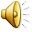 کندوان:
استاد:دکترمقدسی 

تهیه کنندگان         

عاتکه پوراسمعیلی
لورا حسین زاده
عاطفه عموزاده
زهرا
کندوان کندویی در دل کوهها
کندوان کندویی در دل کوهها
کندوان کندویی در دل کوهها
کندوان کندویی در دل کوهها
کندوان کندویی در دل کوهها
در اثر فعل و انفعالات آتشفشانی کوه های سهند؛ ده ها کران چندتایی، جفتی، تکی، مخروطی شکل و دوک مانند؛ یکی از بهترین مناظر طبیعی ایران را مجسم ساخته است. از دهانه‏های آتشفشان سهند و دیگر کوه های آتشفشانی اطراف، طی هزاران سال، مواد مذاب بیرون می‏جهیده است. این گدازه ها در طی قرون متمادی روی هم انباشته و به تدریج بر روی آنها پوسته‏ای از سنگ ایجاد گردیده است. توده ها و گدازه های مذاب آتشفشانی به وسیله باد و بوران طی هزاران سال متمادی تغییر شکل داده و به فرم کران در آمده است. به تدریج قسمت های کمتر سخت کران ها ریخته و قسمت های سخت‏تر باقی مانده و وضعیت کنونی را که بیشتر به معجزه طبیعی شباهت دارد ایجاد نموده است. باد و باران مفرط به خصوص در کران های ناحیه ورودی روستا بیشتر موثر بوده و صدمه زیادی به آنها وارد آورده، در صورتی که در شرق و انتهای روستا به خاطر وجود تپه های مرتفع کران ها بلندتر و سالم‏تر باقی مانده است.
کندوان کندویی در دل کوهها
کندوان کندویی در دل کوهها
کندوان کندویی در دل کوهها
روستای کندوان دارای مسجد، حمام، مدرسه و آسیاب می باشد که کران مسجد یکی از بزرگترین کران های روستا را تشکیل داده است. به دلیل  شکل مخروطی خاص، اغلب کران های دارای طبقات مختلف، از داخل با یکدیگر ارتباط ندارند. کران ها عموما دارای دو طبقه بوده و در بعضی موارد سه و حتی چهار طبقه نیز در آنها ایجاد کرده اند.
ارتباط طبقات بالایی کرانها با خارج، از طریق پلکان های بسیار زیبایی از بدنه خود کران تامین گشته است. طبقه هم کف، اکثرا اصطبل بوده و طبقات دوم و سوم و چهارم به عنوان سکونت گاه استفاده می شود. در بعضی موارد از طبقه چهارم به عنوان انبار نیز استفاده کرده اند. آبریزها اکثرا در کنار معابر و در خارج از کران ها و محیط مسکونی قرار داشته و هر چند خانواده به طور مشترک دارای یک آبریز هستند. آبریزها اکثرا دارای چند محل نشیمن و انباره می‏باشد که بستگی به شیب زمین دارد. به خاطر قطر و ضخامت زیاد کران ها، ایجاد نورگیر در طبقات پایین کار بسیار مشکلی است، بدین مناسبت نورگیرها اغلب در طبقات بالا واقع شده اند. جنس پنجره ها از چوب بوده اغلب به شکل شطرنجی و در آنها قطعات کوچک .شیشه تعبیه شده است.
آثار معماری صخره ای در اغلب نقاط جهان به چشم می خورد که در اکثر آنها اکنون دیگر سکنه ای زندگی نمی کند؛  ولی معماری صخره ای از نوع کندوان فقط در یک منطقه دیگر در روی زمین ایجاد شده و آن در دره زیبای گورمه ترکیه است. البته وسعت منطقه معمای .صخره ای در دره گورمه در حدود 15 الی 20 برابر کندوان آذربایجان شرقی است.
کندوان کندویی در دل کوهها
کندوان کندویی در دل کوهها
کندوان کندویی در دل کوهها
کندوان کندویی در دل کوهها
کندوان کندویی در دل کوهها
کندوان کندویی در دل کوهها
کندوان کندویی در دل کوهها
کندوان کندویی در دل کوهها
کندوان کندویی در دل کوهها
کندوان کندویی در دل کوهها
کندوان کندویی در دل کوهها
کندوان کندویی در دل کوهها
کندوان کندویی در دل کوهها
کندوان کندویی در دل کوهها
کندوان کندویی در دل کوهها
کندوان کندویی در دل کوهها
کندوان کندویی در دل کوهها
کندوان کندویی در دل کوهها
کندوان کندویی در دل کوهها
با تشکر از استاد محترم
END